Порядок действий при установке коллективного (общедомового) прибора учёта тепловой энергии и теплоносителя
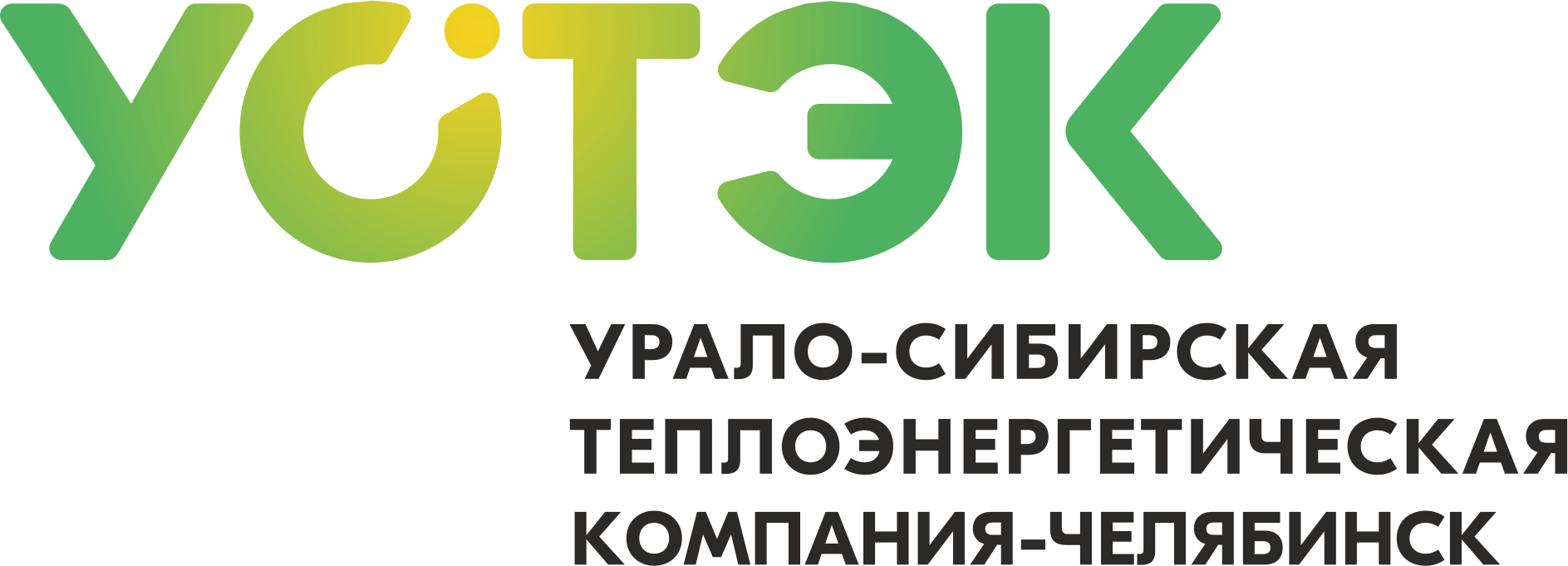 А) Самостоятельно потребителем:
Подача заявки на имя руководителя теплоснабжающей организации о выдаче технических условий на установку прибора учёта тепловой энергии и теплоносителя.
Выбор специализированной подрядной организации и заключение договора на выполнение работ по установке приборов учёта тепловой энергии и теплоносителя, в рамках которого осуществляется:
Разработка проекта на установку прибора учёта тепловой энергии и теплоносителя в соответствии с полученными техническими условиями.
Согласование проекта на установку узла учёта тепловой энергии и теплоносителя с теплоснабжающей организацией.
Закупка оборудования и материалов согласно проекту на установку прибора учёта тепловой энергии и теплоносителя.
Выполнение строительно-монтажных работ по установке прибора учёта согласно проекту.
Выполнение пуско-наладочных работ прибора учёта тепловой энергии и теплоносителя с оформлением ведомости бесперебойной работы узла учета в течение 72 часов.
3. Ввод прибора учёта тепловой энергии и теплоносителя в коммерческую эксплуатацию в соответствии с требованиями п. 62-72 Правил коммерческого учёта тепловой энергии, теплоносителя с обязательным участием представителей теплоснабжающей организации: создание комиссии, проверка документации и соответствия проекту, опломбирование прибора учёта, оформление акта ввода прибора учёта в эксплуатацию.
4. Осуществление эксплуатации прибора учёта тепловой энергии и теплоносителя в соответствии с Правилами коммерческого учёта тепловой энергии и теплоносителя.
Б) Силами теплоснабжающей организации*:
Подача заявки на имя руководителя теплоснабжающей организации об установке прибора учёта тепловой энергии и теплоносителя силами теплоснабжающей организации.
Предоставление доступа представителям теплоснабжающей организации для проведения обследования на предмет наличия технической возможности установки приборов учёта тепловой энергии и теплоносителя, строительно-монтажных работ, пуско-наладочных работ. 




Все организационно-технические мероприятия по установке приборов учёта выполняются силами теплоснабжающей организации.





3. Принятие участия при вводе прибора учёта тепловой энергии и теплоносителя в коммерческую эксплуатацию: подписание акта приёма–передачи прибора учёта и акта ввода прибора учёта в эксплуатацию.
4. Осуществление эксплуатации прибора учёта тепловой энергии и теплоносителя в соответствии с Правилами коммерческого учёта тепловой энергии и теплоносителя. 
5. Возмещение затрат  теплоснабжающей организации на установку приборов учёта тепловой энергии и теплоносителя любым из удобных способов (рассрочка, единоразовый платёж).
*  Теплоснабжающая организация заключает договор на выполнение работ по установке прибора учёта тепловой энергии и теплоносителя с подрядной организацией в соответствии с Федеральным законом № 223-ФЗ «О закупках товаров, работ, услуг отдельными видами юридических лиц».